স্বাগতম
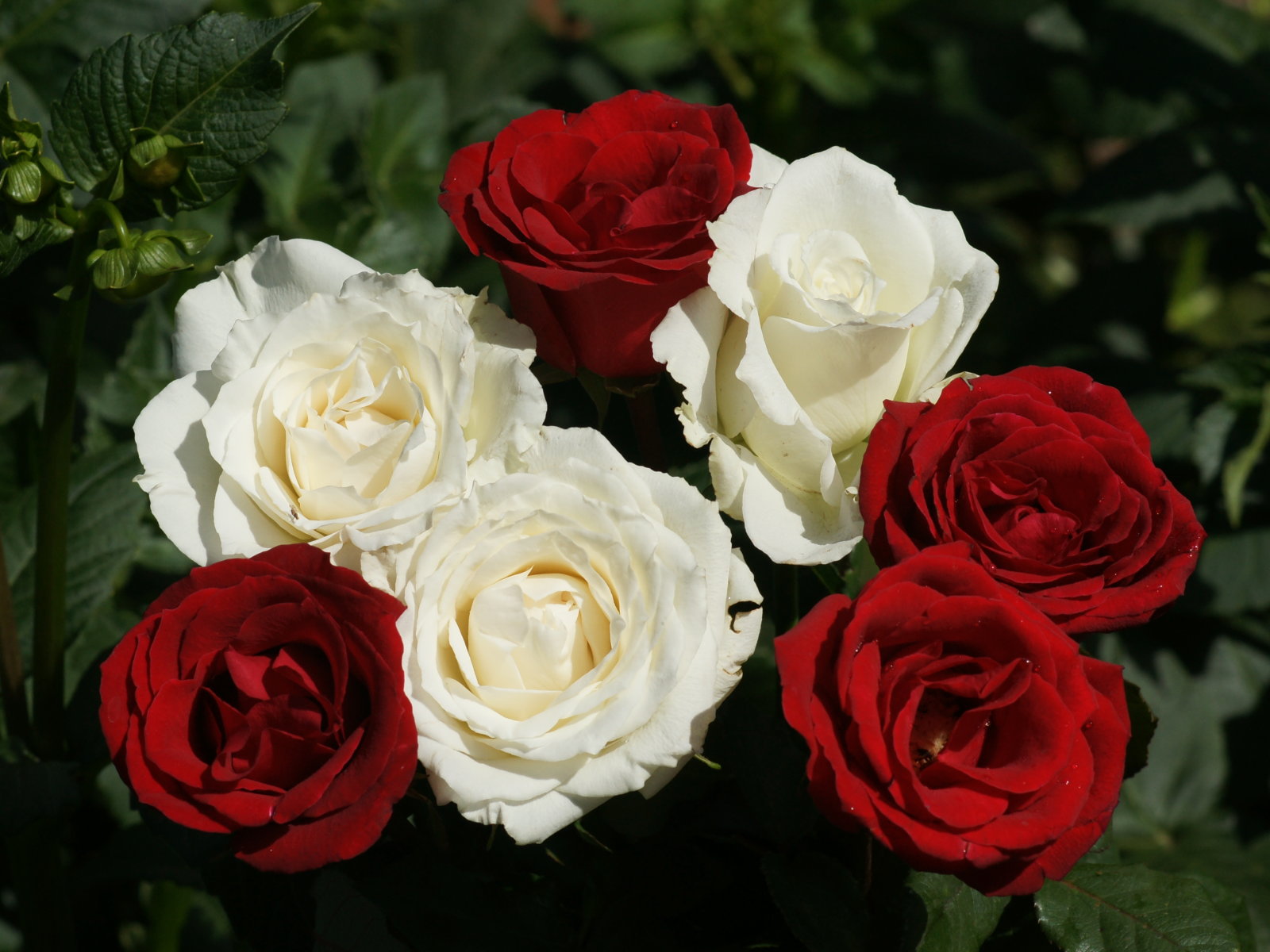 পরিচিতিঃফারহাদিবা আকতারসহকারী শিক্ষকলালমোহন সরকারী মডেল মাধ্যমিক বিদ্যালয়, ভোলা ।
বিষয় ; বাংলা ২য় পত্র 
শ্রেনীঃ ৯ম, ১০ম
উপসর্গ
শিখনফল
এই পাঠ শেষে শিক্ষার্থীরা-
উপসর্গ কী তা বলতে পারবে
উপসর্গ  এর  প্রকার  উল্লেখ করতে পারবে
উপসর্গের কাজ বর্ননা করতে পারবে।
   উপসর্গ গুলো মনে রাখার কৌশল গুলো বর্ননা করতে পারবে।
কাশি
সর্দি
করোনা
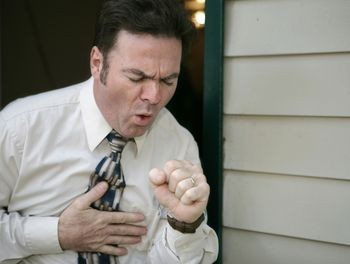 জ্বর
শ্বাসকষ্ট
উপসর্গ 
ও 
বাংলা উপসর্গ
উপসর্গের কাজঃশব্দের অর্থগত পরির্বতন সাধন করে।
শব্দের সংকোচন করে।
শব্দের অর্থেসম্প্রসারন করে।
শব্দের অর্থের পূর্নতা সাধন করে।
 নতুন অর্থবোধক শব্দ তৈরী করে।
প্রকারভেদউপসর্গ প্রধানত ৩ প্রকারঃ
১]খাঁটি বা বাংলা উপসর্গ  ২১ টি
২] তৎসম বা সংস্কৃত উপস্গ ২০টি
৩] বিদেশী উপসর্গ ঃ ৪ প্রকার।
বিদেশী উপসর্গ ৪ প্রকার;১]আরবি ৬ টি২]ফরাসি ১০ টি৩]হিন্দি  ১টি৪]ইংরেজি ৪টি
শিক্ষার্থীরা মনেরাখবে উপসর্গ  শব্দের আগে বসে।
অ,অঘা ,অজ,অনা,আ,আড়,আন,আব,ইতি,উনকদ্,কু,নি,পাতি,বি,ভর,রাম,স,সা,সু,হা ।
২১টি বাংলা উপসর্গ হলোঃ
বি
আ
প্র
উপ
উপহার
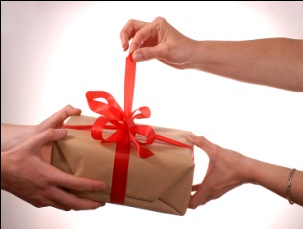 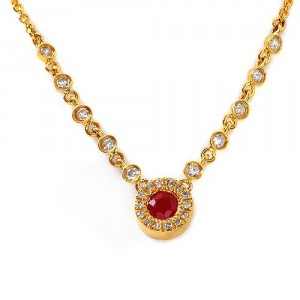 হার
আহার
প্রহার
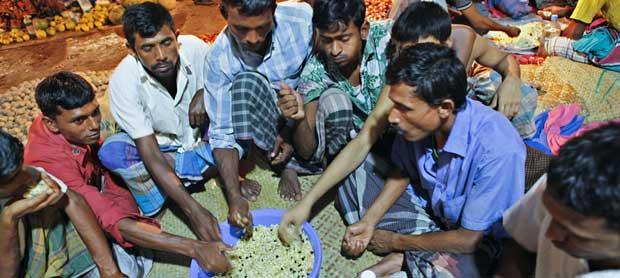 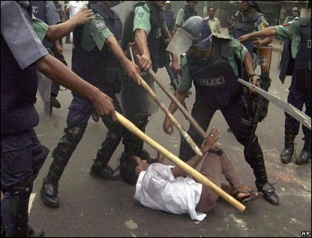 বিহার
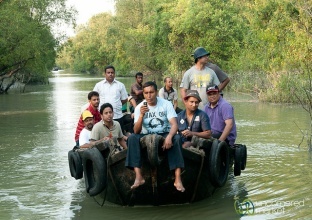 উপসর্গ মনে রাখার কৌশলঃ
আ,সু,বি,নি  -৪টি
অ,অঘা।অজ,অনা  -৪টি =৮টি  বাকী রইল১৩ টি।
একটি ছন্দের মাধ্যমে বাকী ১৩টি উপসর্গ মনে রাখবোঃ
আন,আব,ইতি,উন আর কত বার বলব চাপাতি দিয়ে সসা খাওয়া হারাম।  এখানে,
আর=আড়, কত=কদ্ ,কু /বার=ভর/ চাপাতি=পাতি
স সা=সওসা/ হারাম=হা ও রাম ।
আড়চোখ
আবডাল
ইতিহাস
সাজোয়ান
ভরপেট
অঘারাম অকজো অজপাড়াগাঁয়ে অনাদরে বড় হয়। আকাঁড়া চালের ভাতও তার জোটে না, এ যেন হাভাত। তারপরও সে আড়চোখে আবডালে ইতিহাস লক্ষ করে আর ভাবে, কবে সে সাজোয়ান হয়ে ভরপেটে উনিশটি কদবেল খাবে, কুঅভ্যাস পরিহার করবে, নিখুঁতভাবে কাজ করবে। কিন্তু তার এ স্বপ্ন বিফলে যায় । এতে পাতিহাঁস হাসে আর রামছাগল আনকোরা সাজে সরবে বলে, উনপাঁজরে সুদিন তোমার আসবে না।
কদবেল
হাভাত
বাংলা উপসর্গ যোগে শব্দ
কুঅভ্যাস
আকাঁড়া
নিখুঁত
অনাদর
বিফল
অজপাড়াগাঁ
পাতিহাঁস
অঘারাম
রামছাগল
আনকোরা
সুদিন
উনপাঁজরে
অকেজো
সরব
দলীয় কাজ
উপসর্গগুলো ছবির সাথে মিল করে নতুন শব্দ গঠন কর
দল-বেলীঃ  ভর, কু, নি, আন, বি,
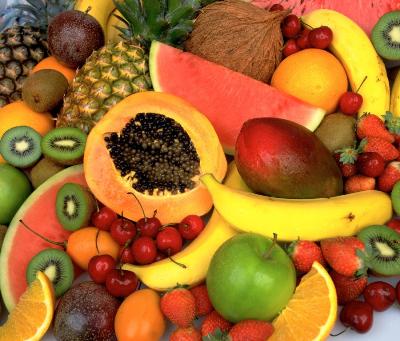 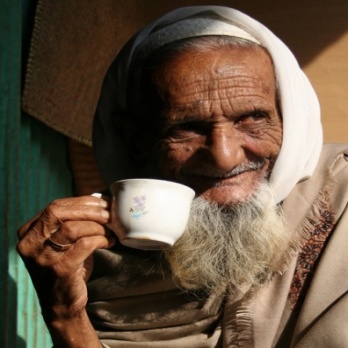 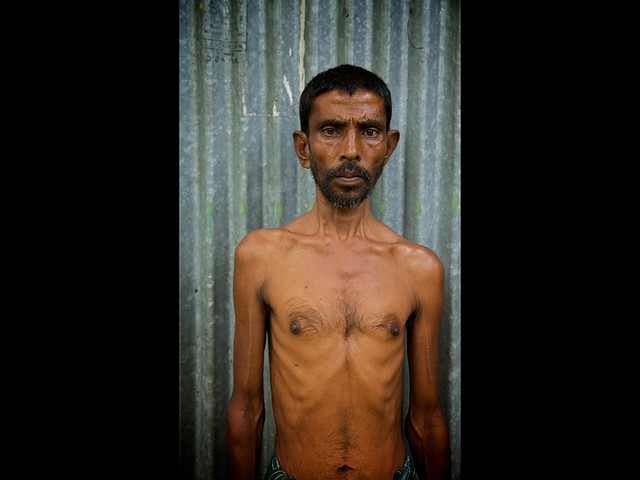 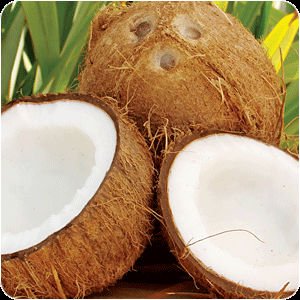 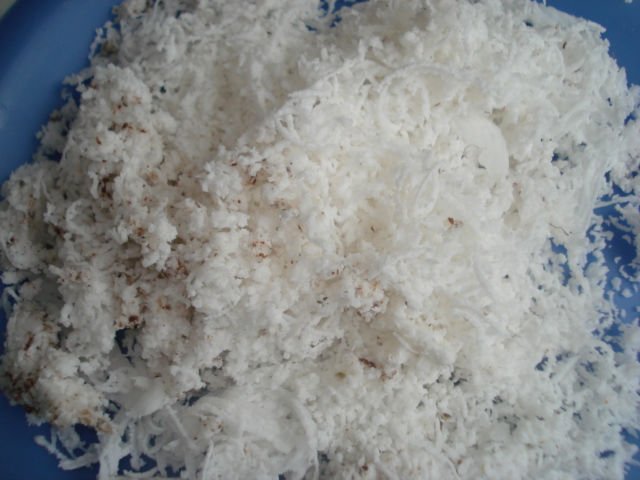 দল-জবাঃ পাতি, হা, রাম, স, সু
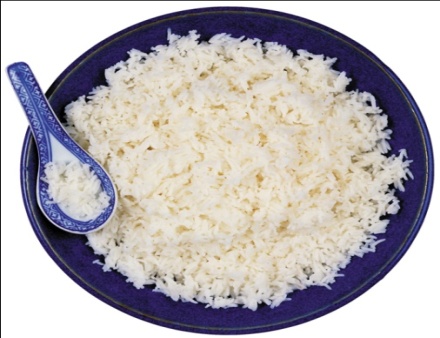 মামুন
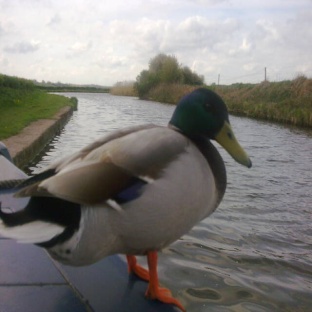 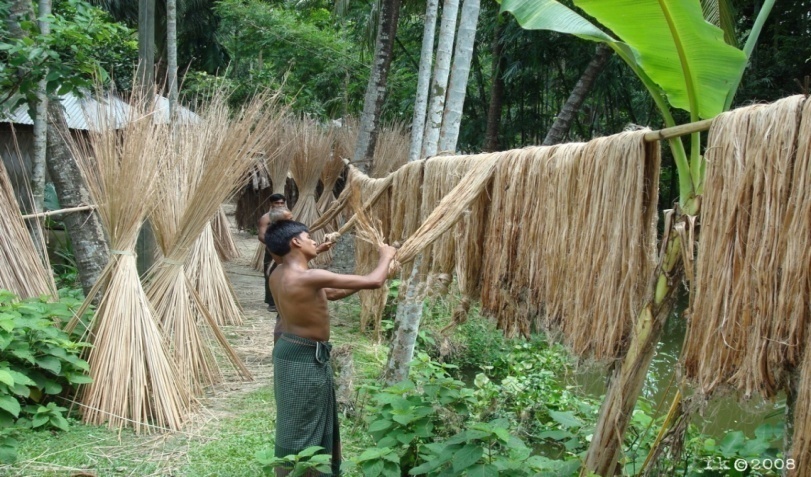 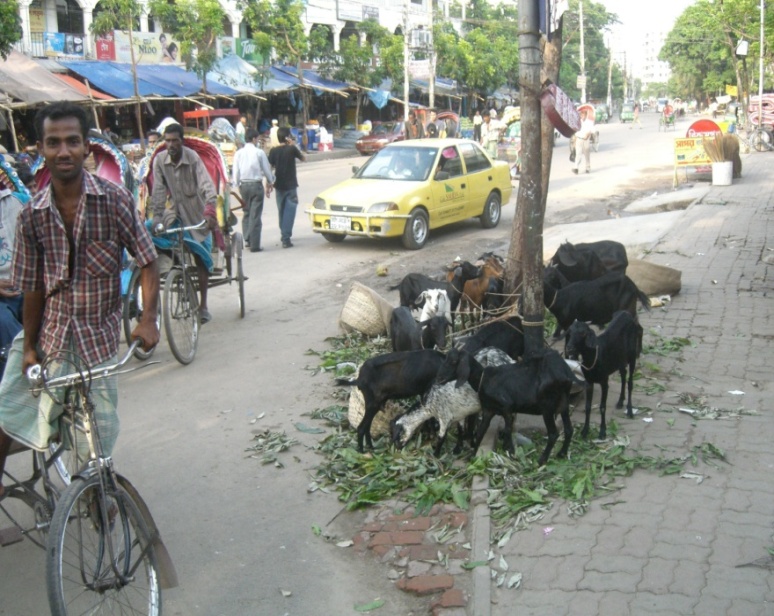 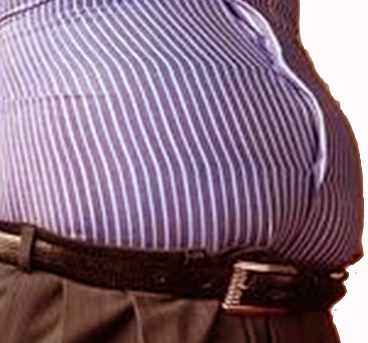 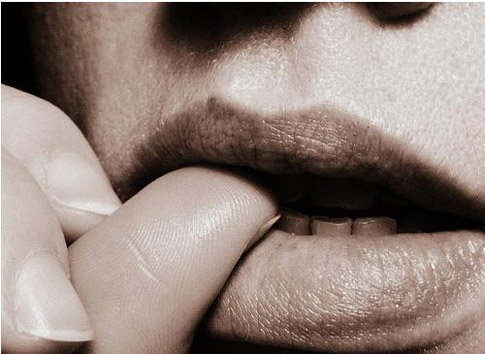 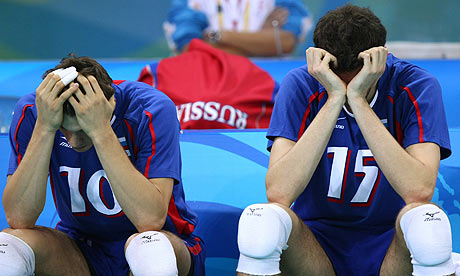 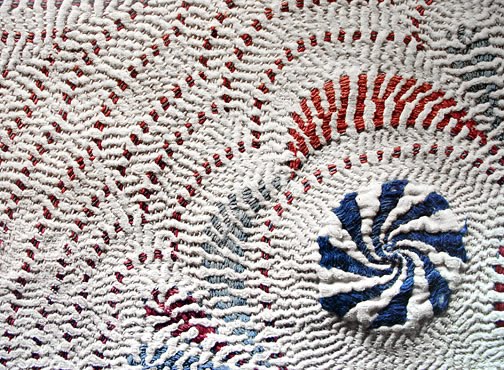 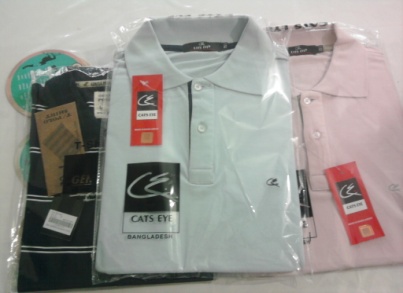 ভরপেট
কুঅভ্যাস
নিখুঁত
আনকোরা
বিফল
উত্তরগুলো মিলিয়ে নিই
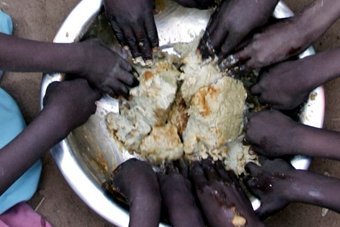 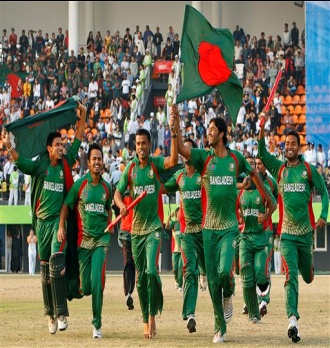 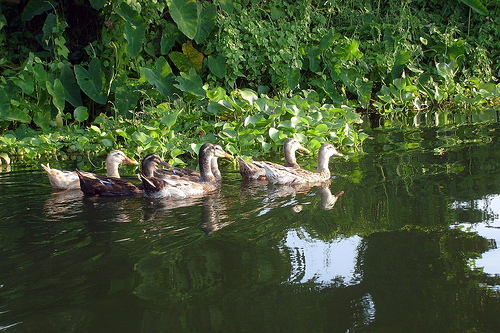 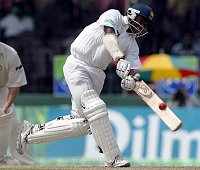 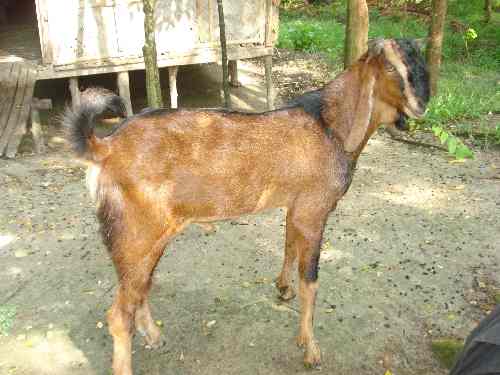 সপাট
সুনাম
পাতিহাঁস
হাভাত
রামছাগল
মূল্যায়ন
উপসর্গ কী?
বাংলা উপসর্গ কয়টি?
বাংলা উপসর্গ যোগে ৫টি নতুন শব্দ গঠন কর।
বাড়ির কাজ
অ, নি, কু, বি, রাম, সু, ইতি, আব, অজ, পাতি উপসর্গ দিয়ে নতুন শব্দ গঠন কর।
ধন্যবাদ
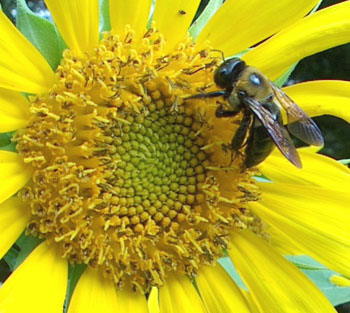